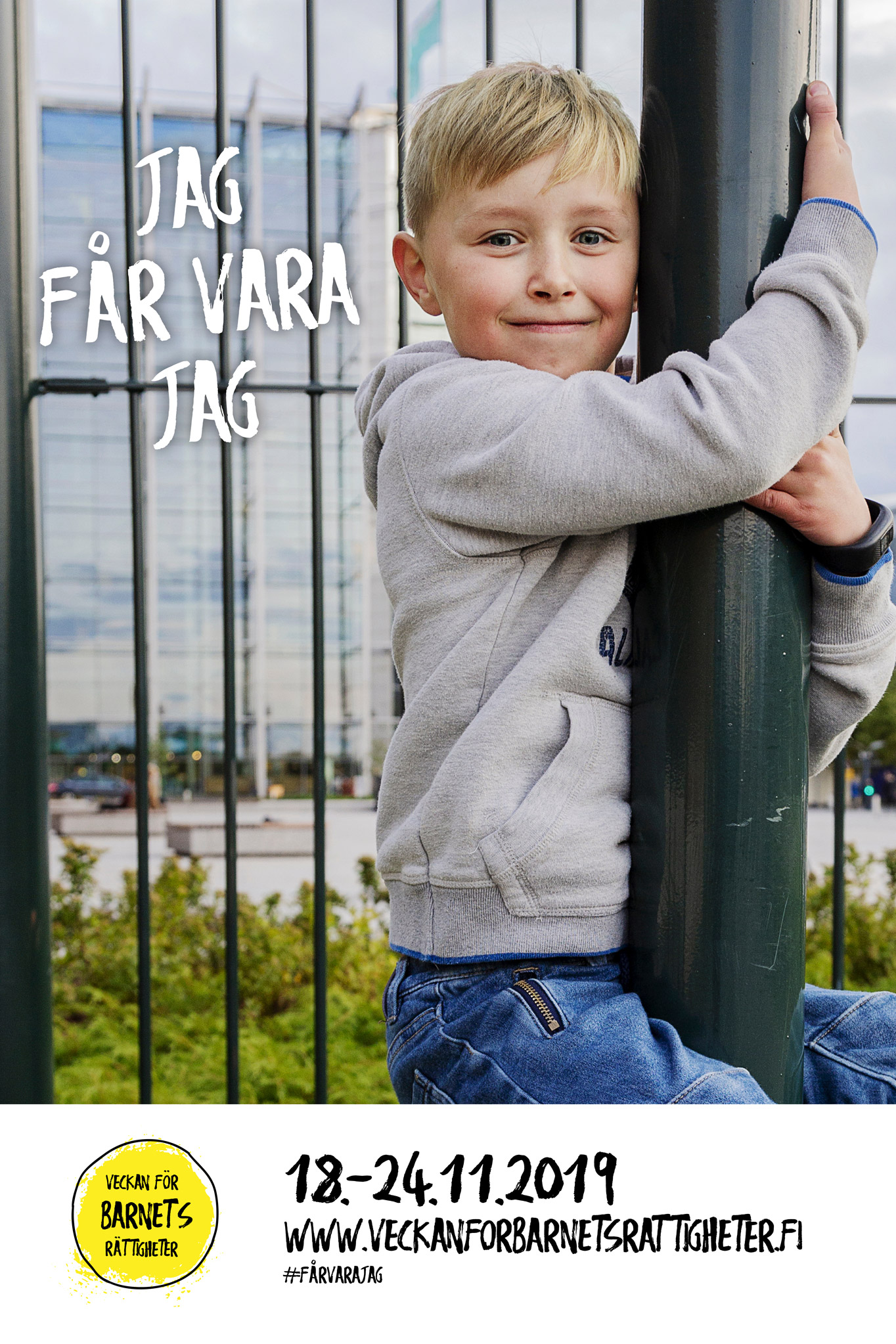 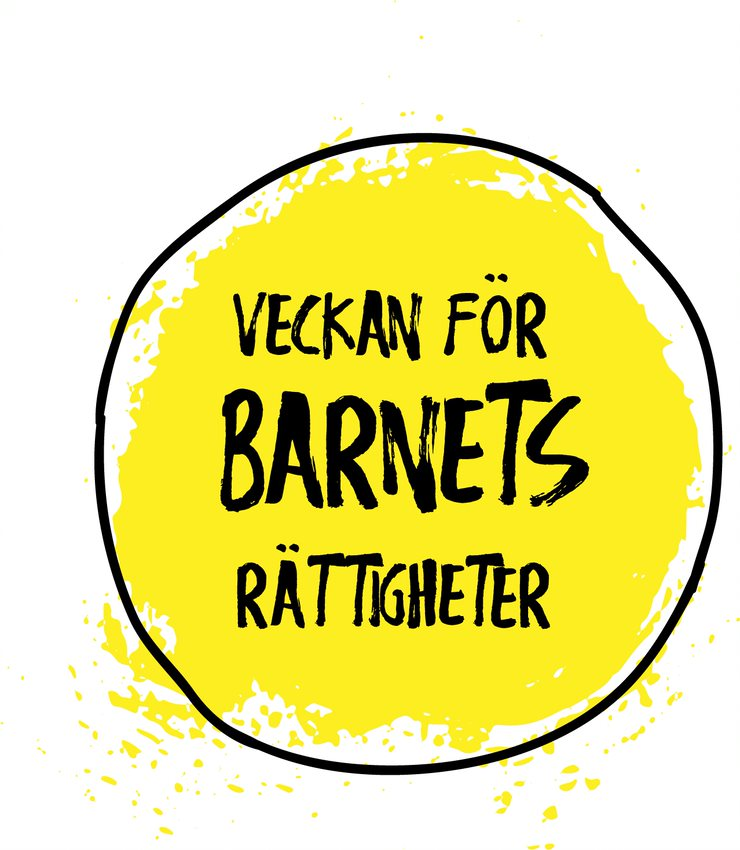 Lägg till information om ditt evenemang här
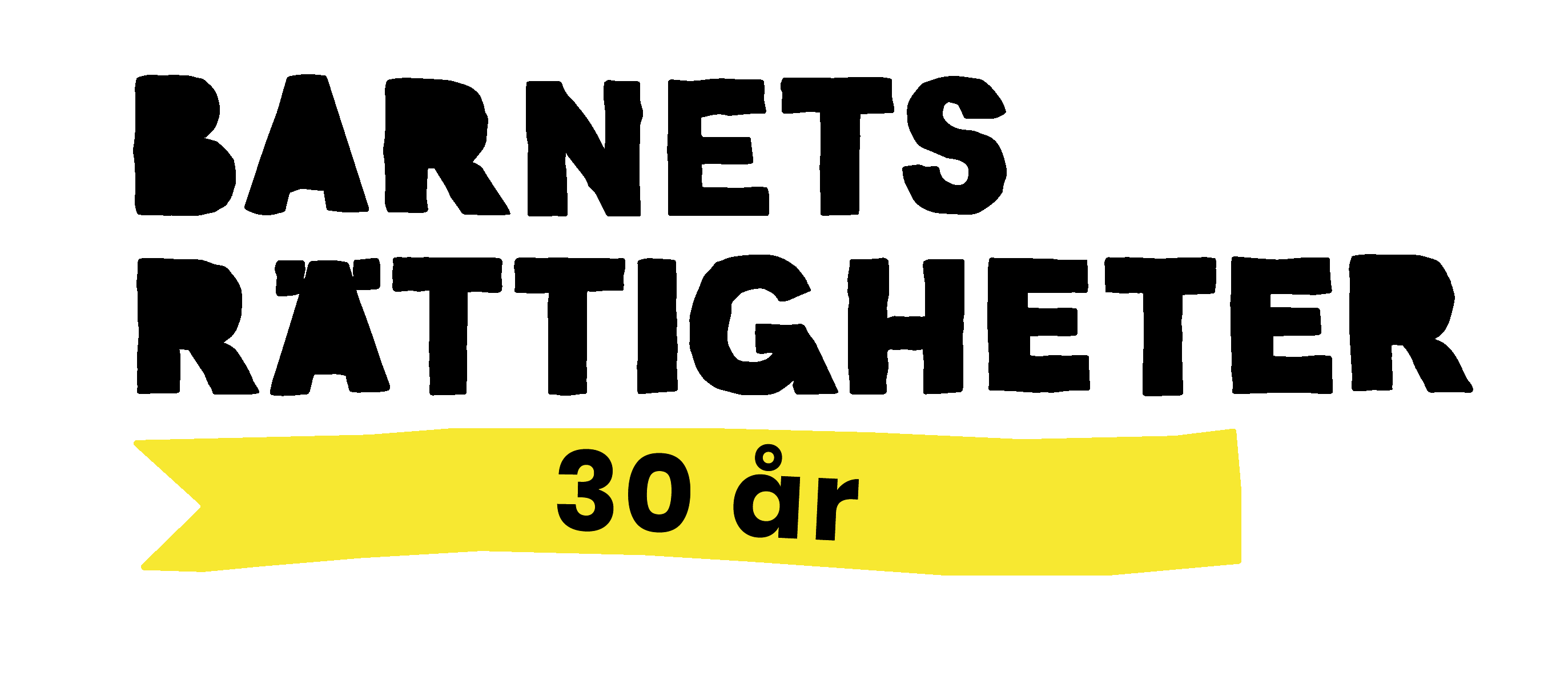 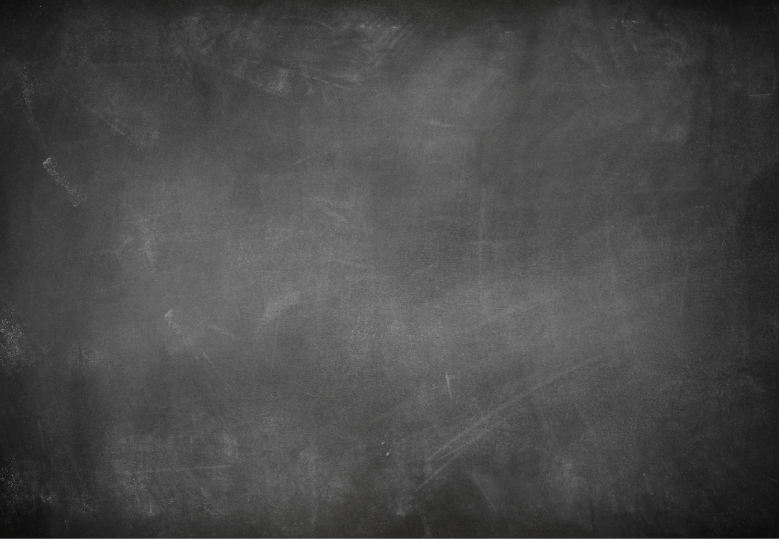 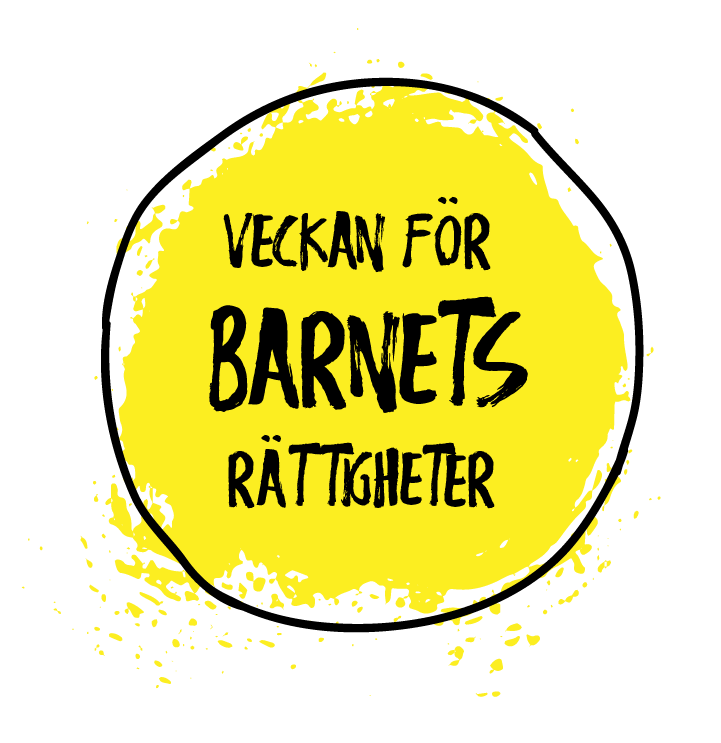 Lägg till information om ditt evenemang här